Некоторые свойства прямоугольных треугольников
тест
двум катетам
гипотенузе и катету
Неверно, 24 см
Неверно, 5,5 см
Верно, по катету и прилежащему острому углу
60º
30º
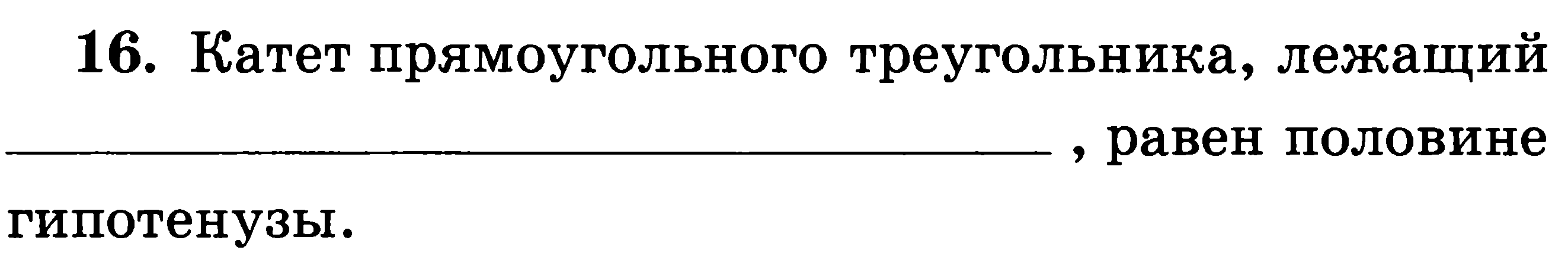 против угла в 30º
7 см
8 см
30º
60º
10 см
30º